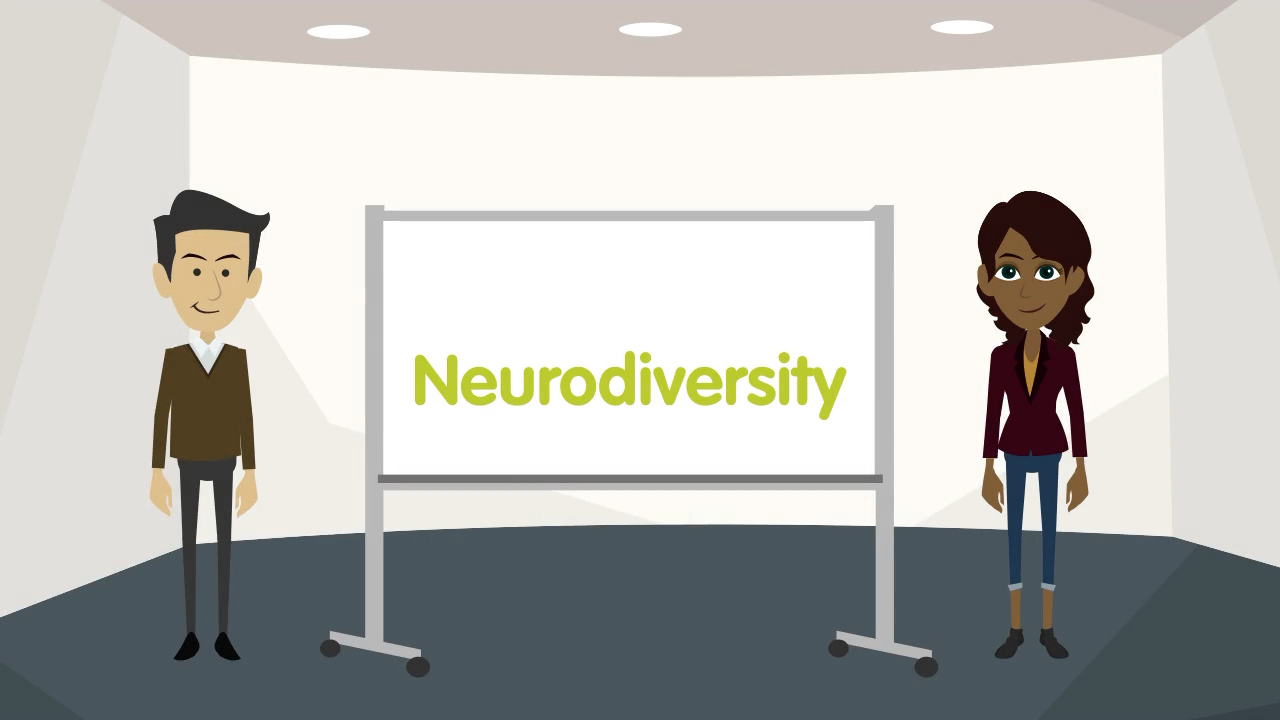 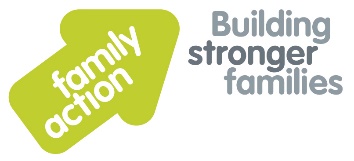 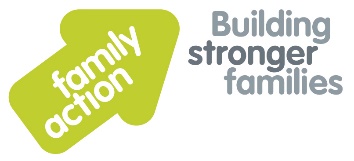 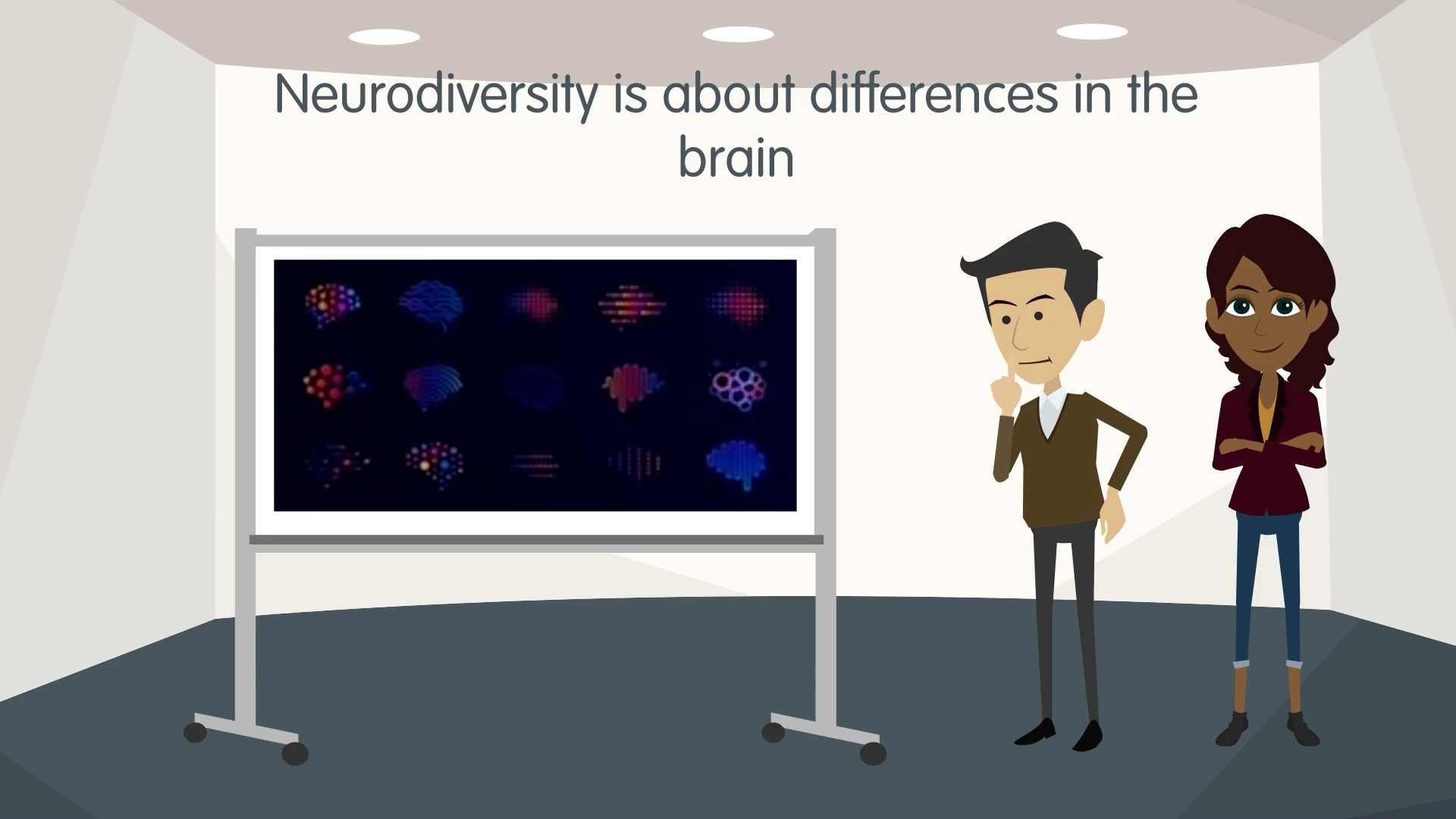 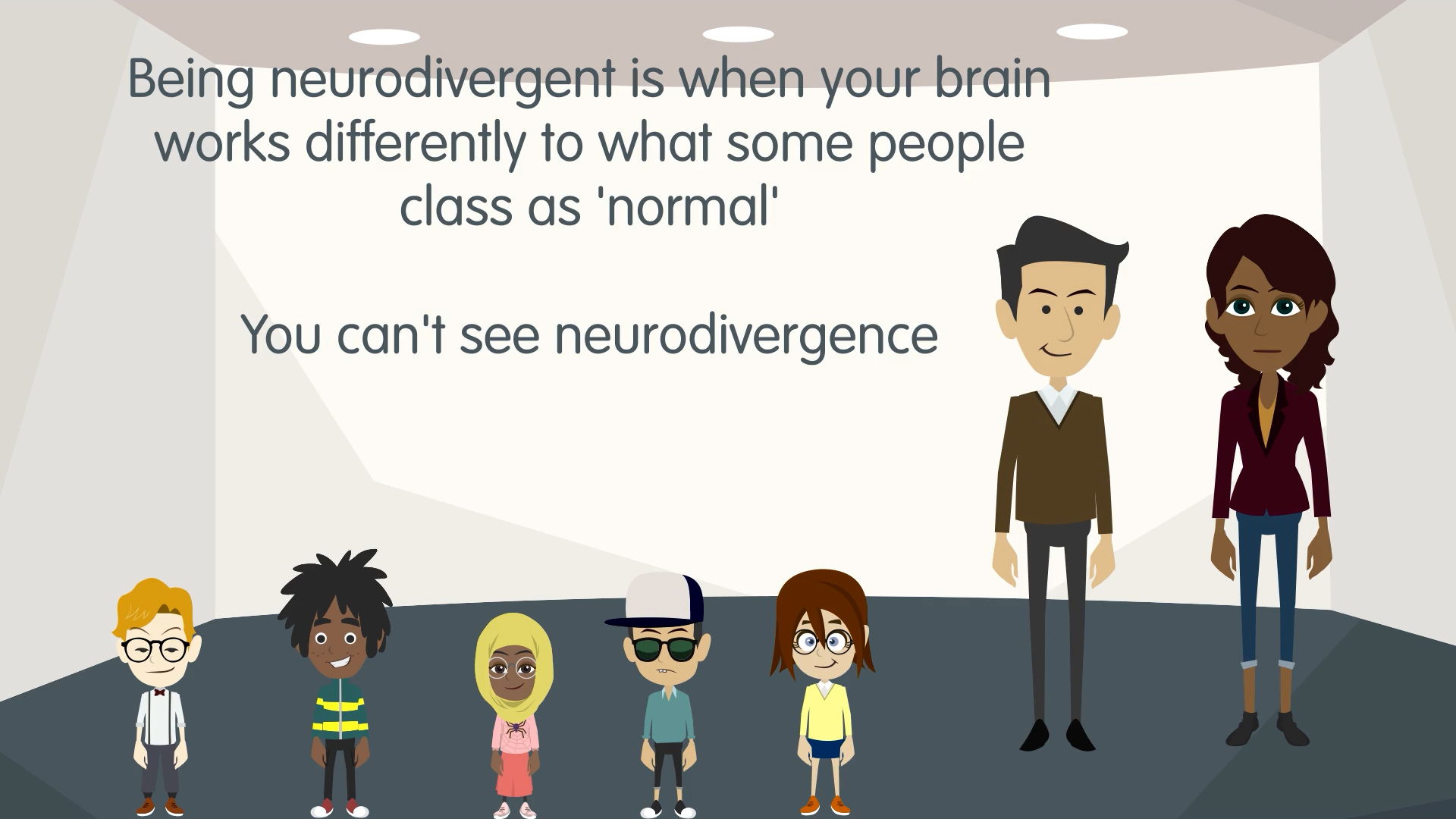 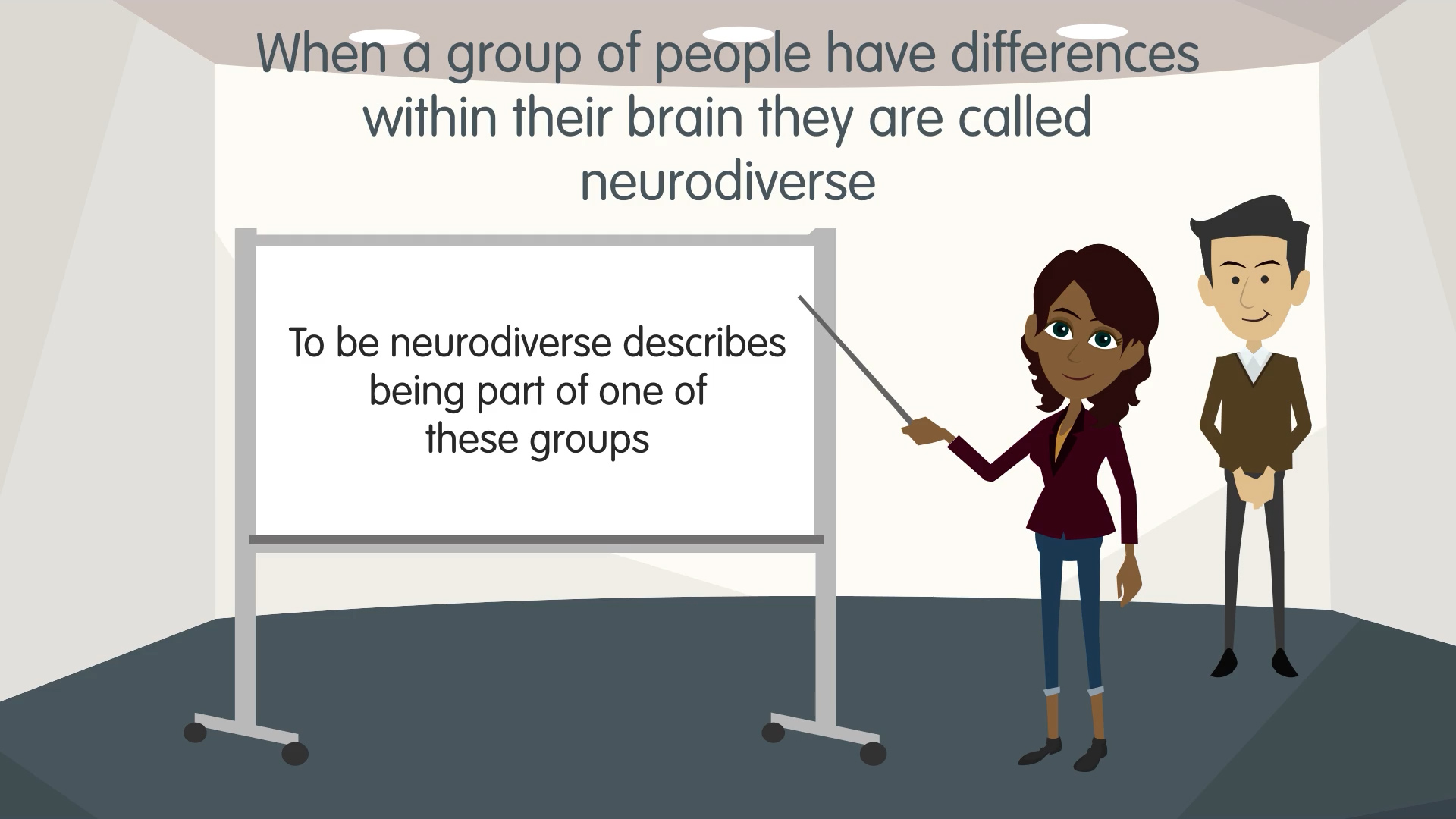 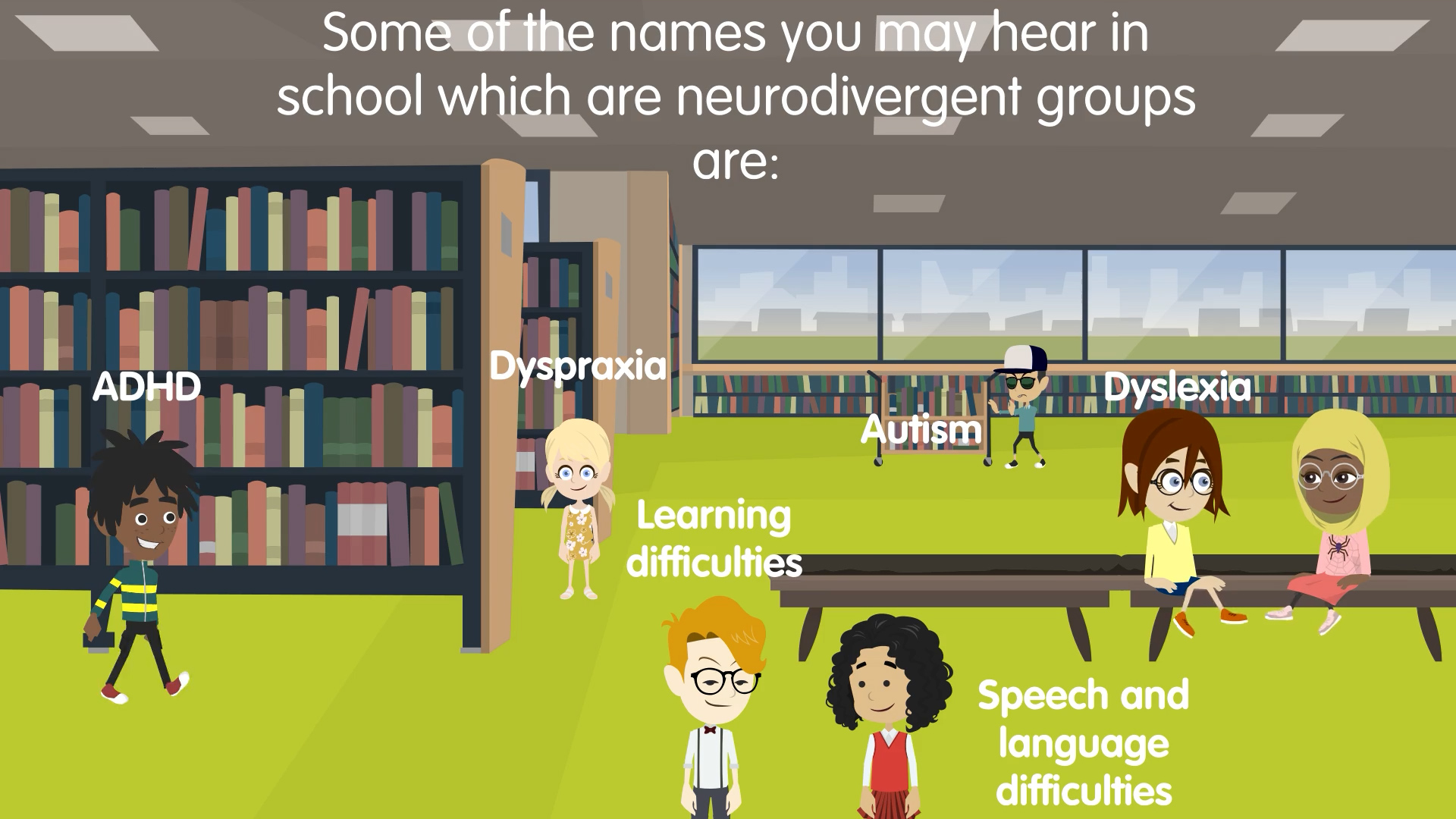 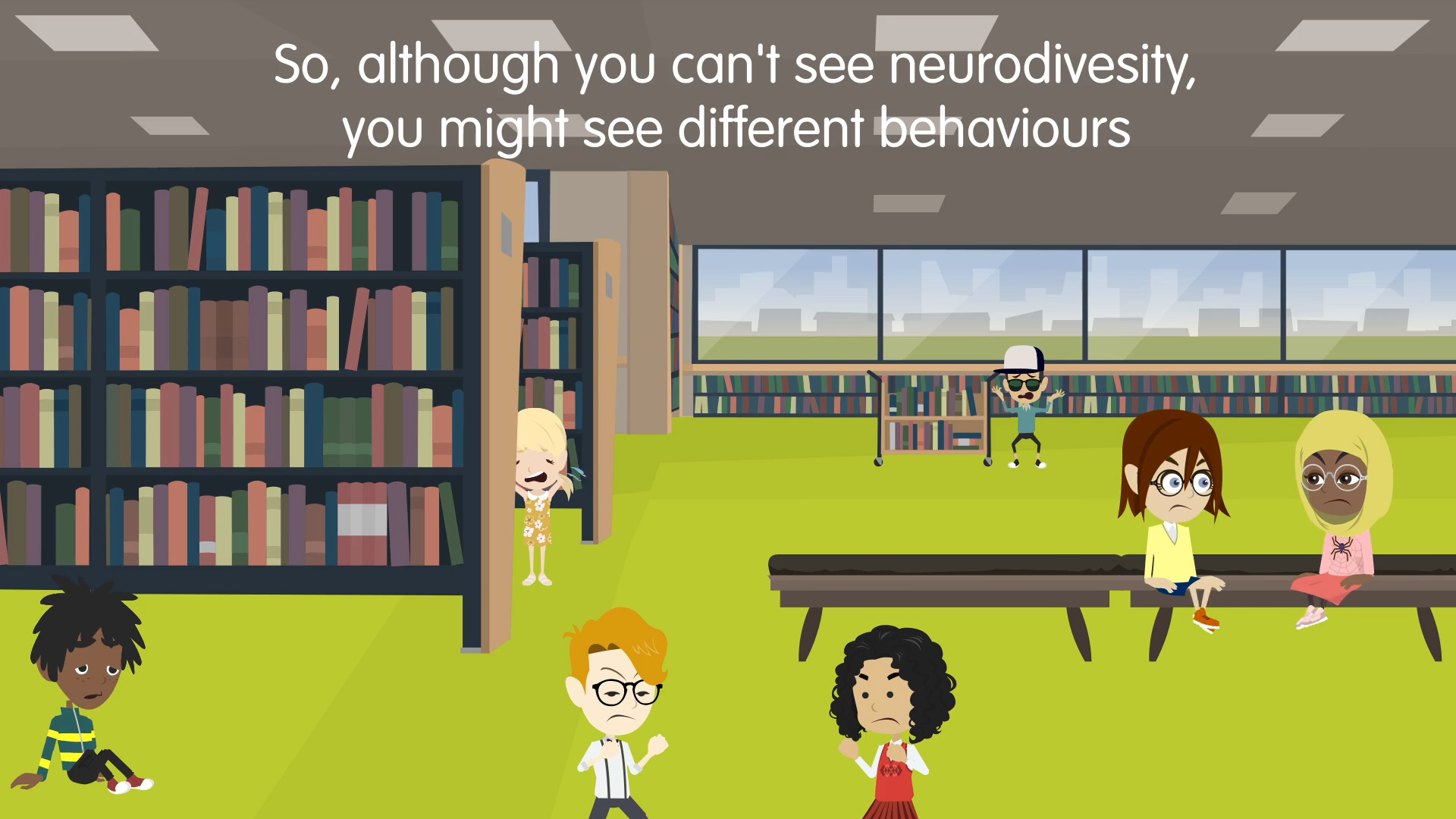 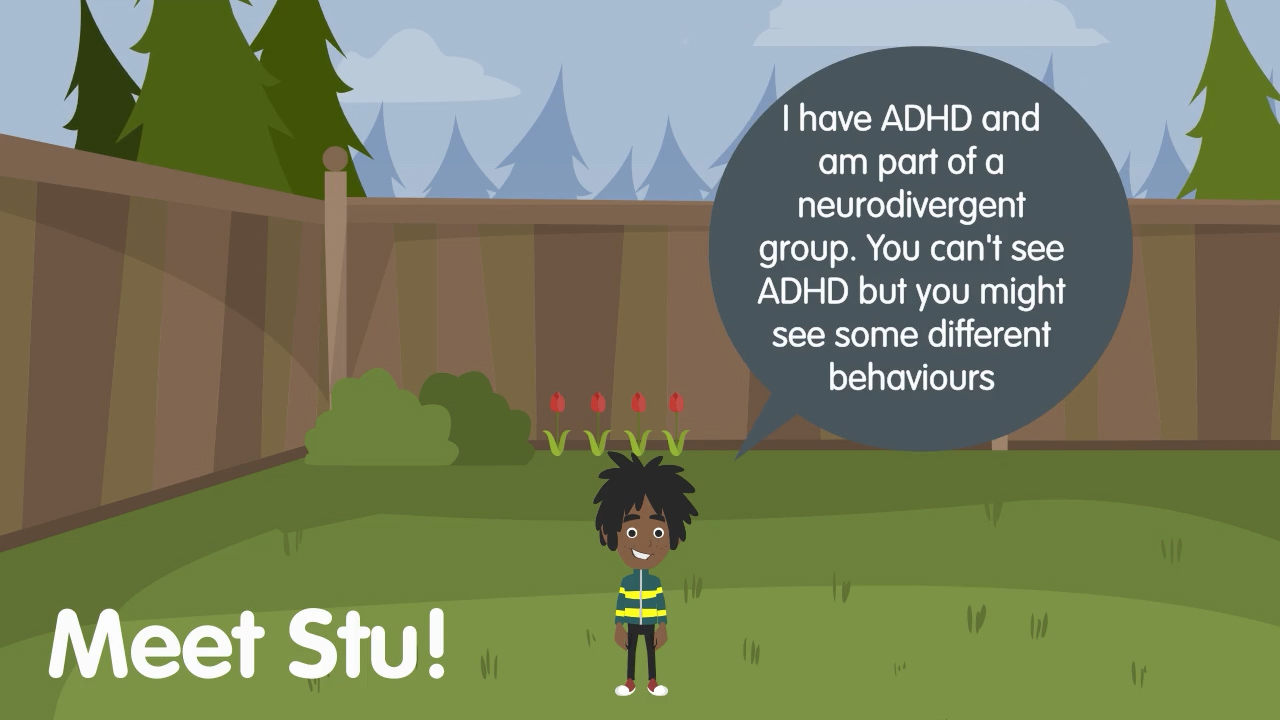 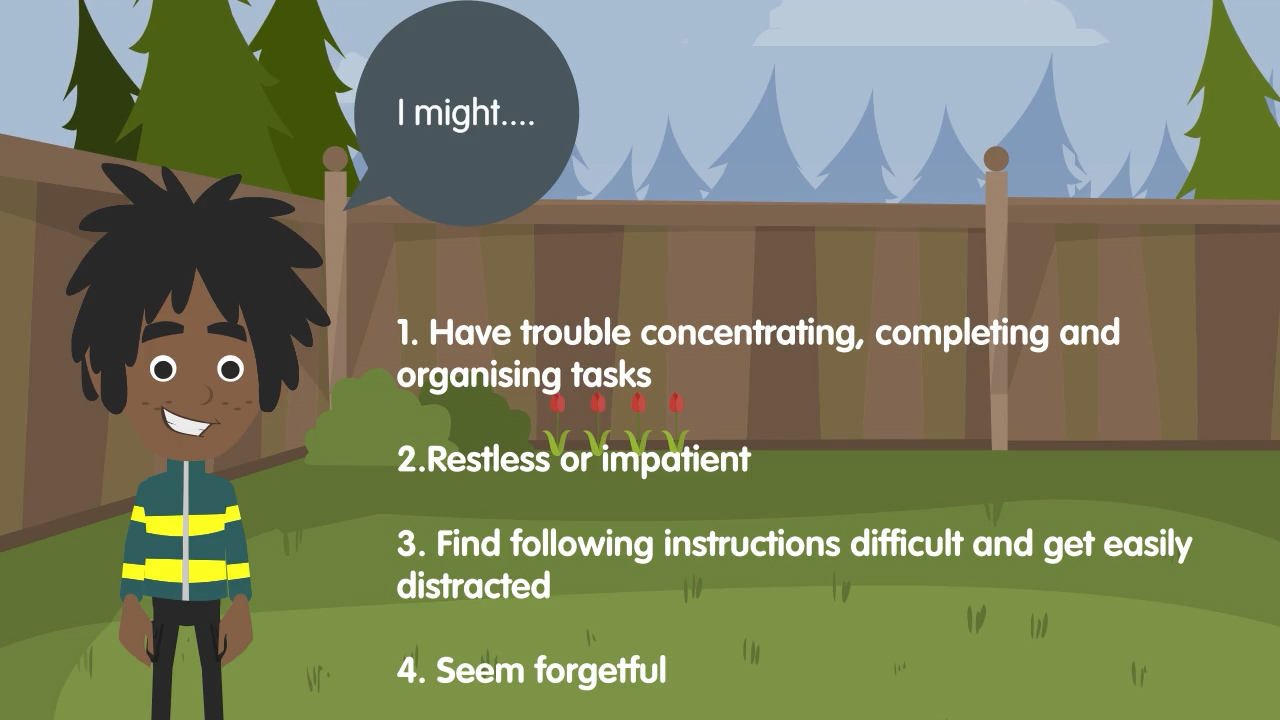 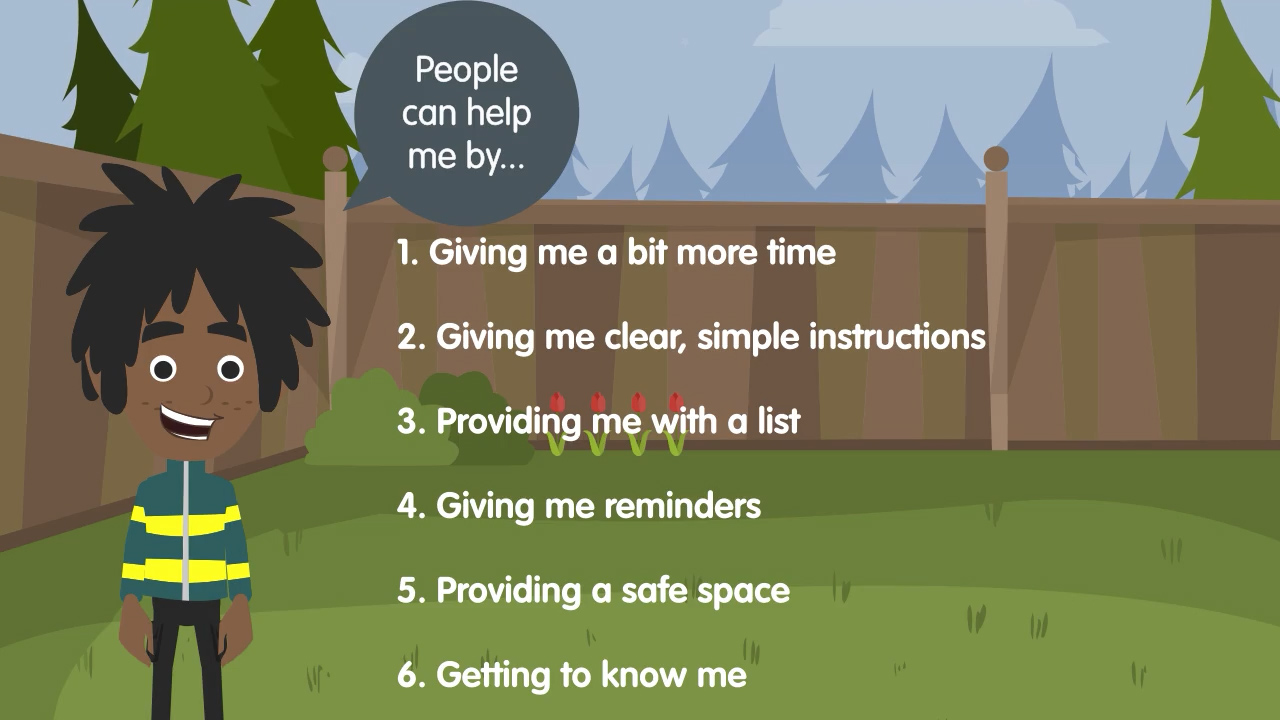 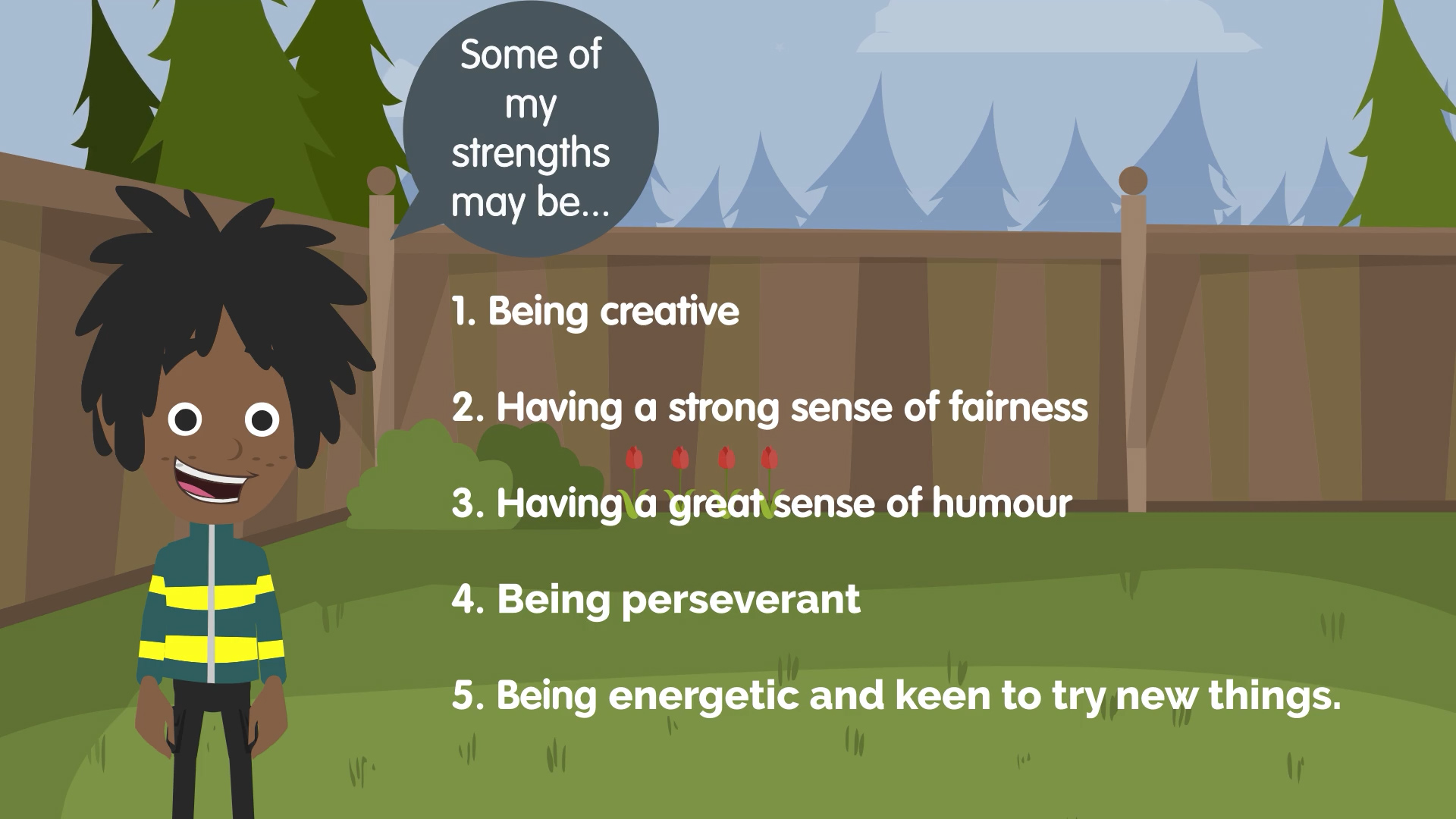 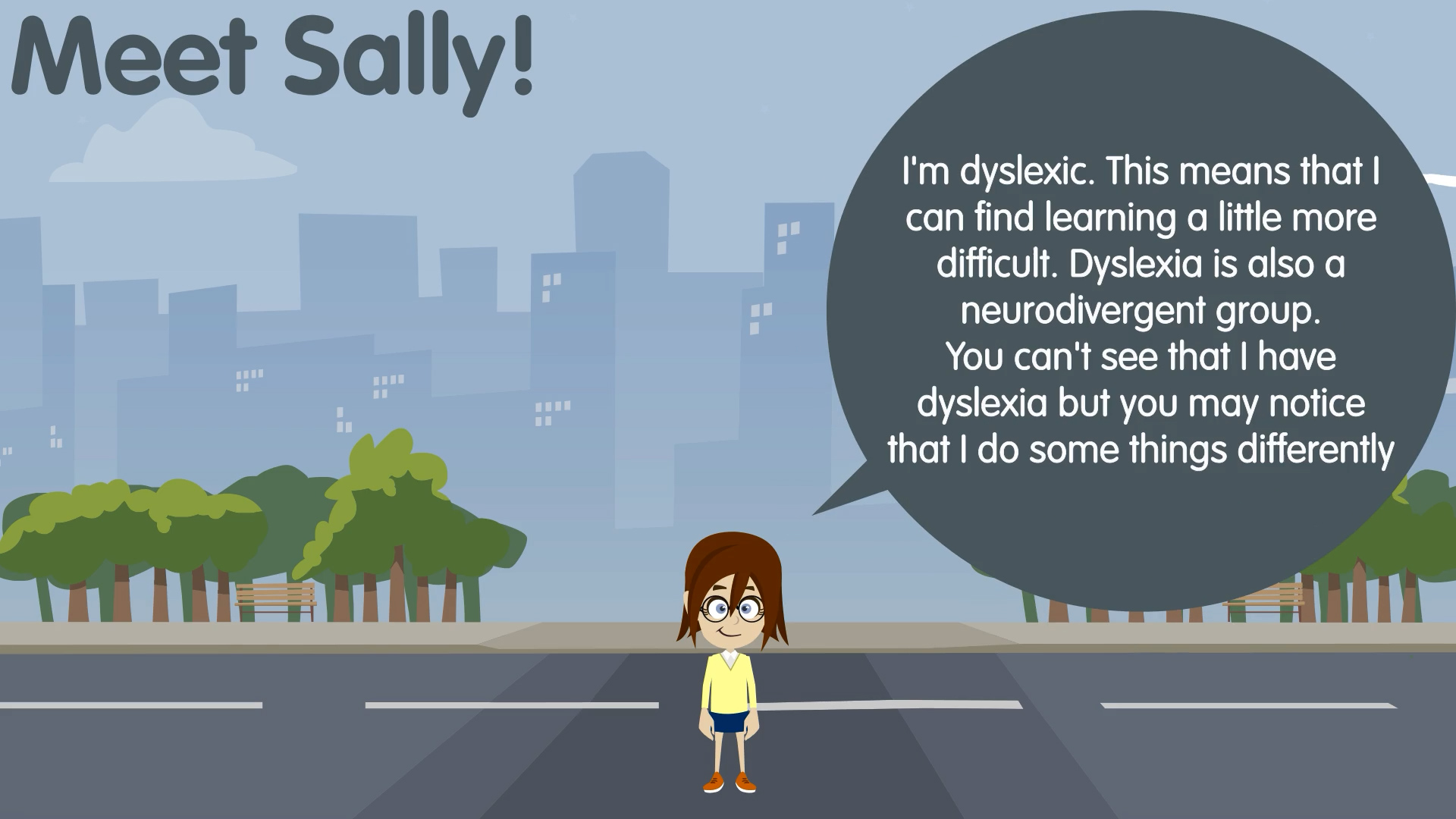 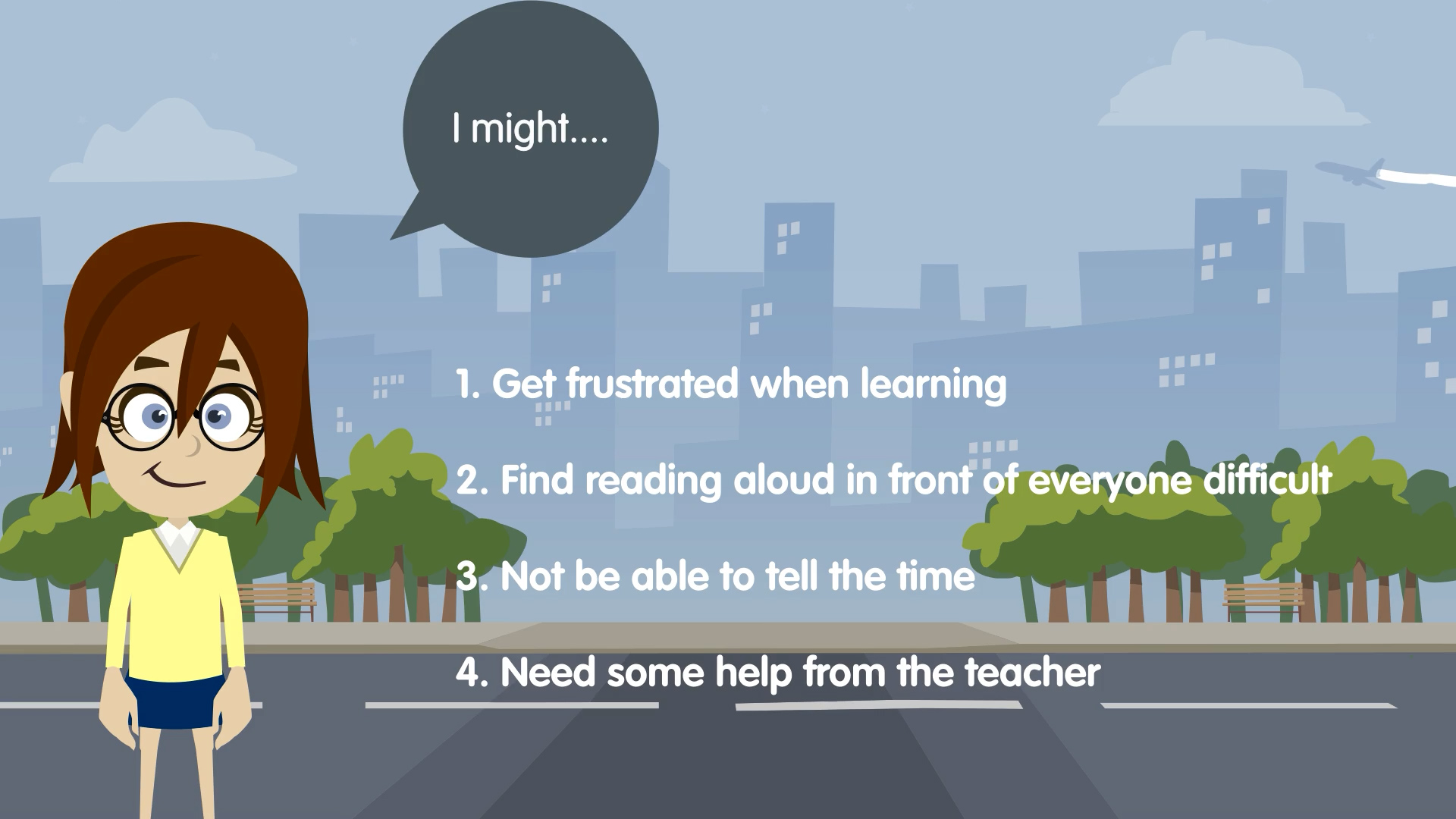 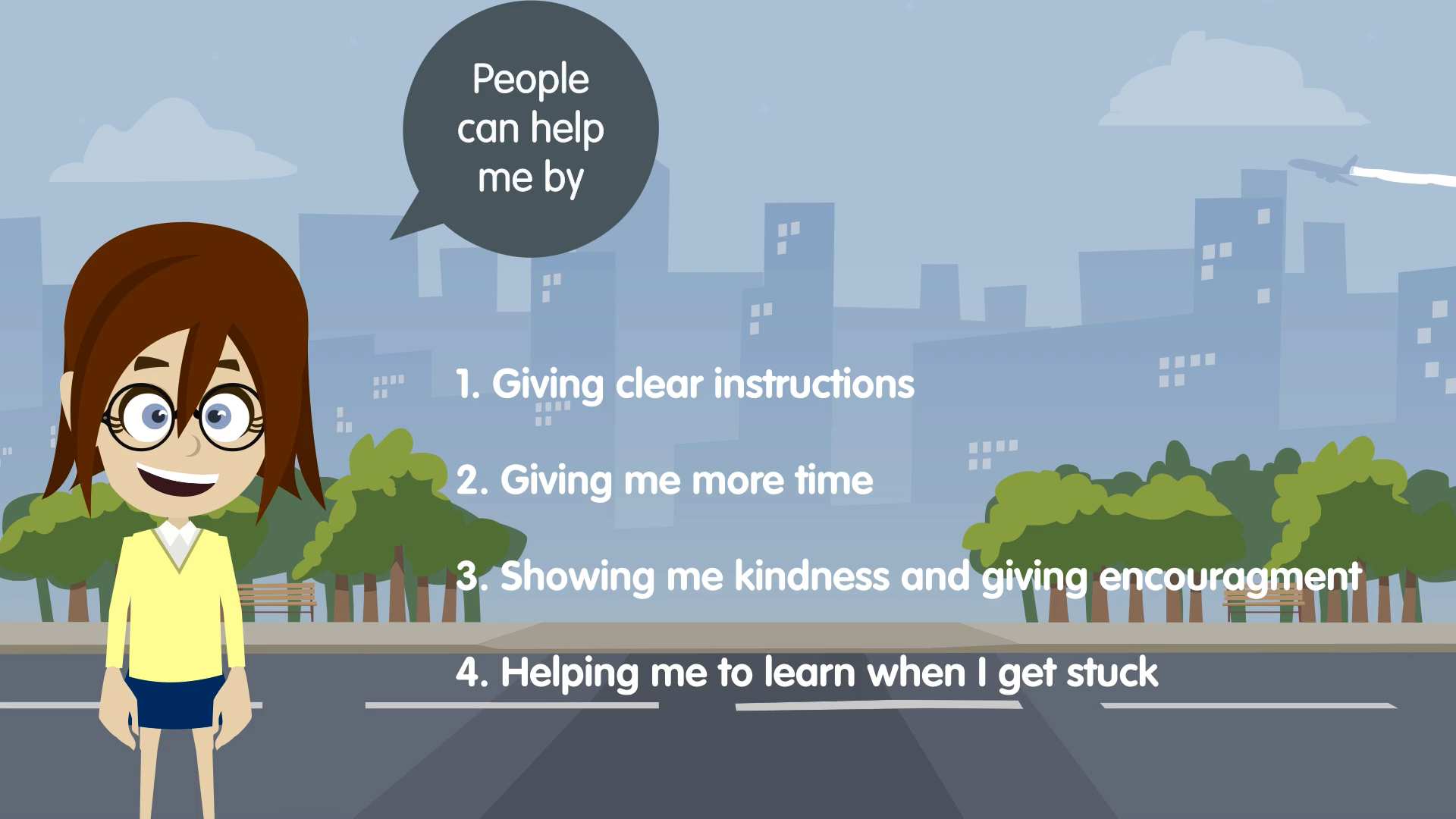 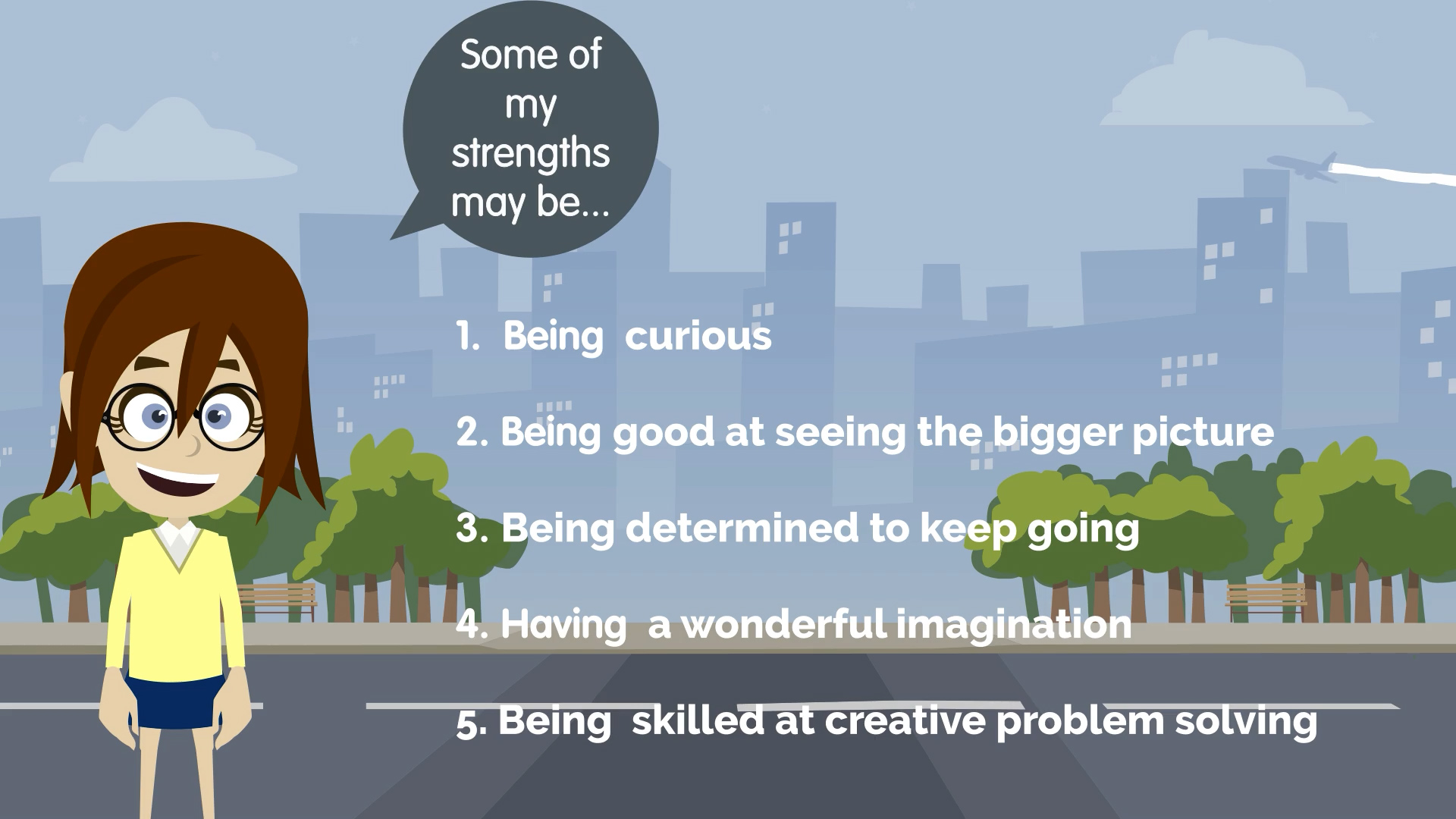 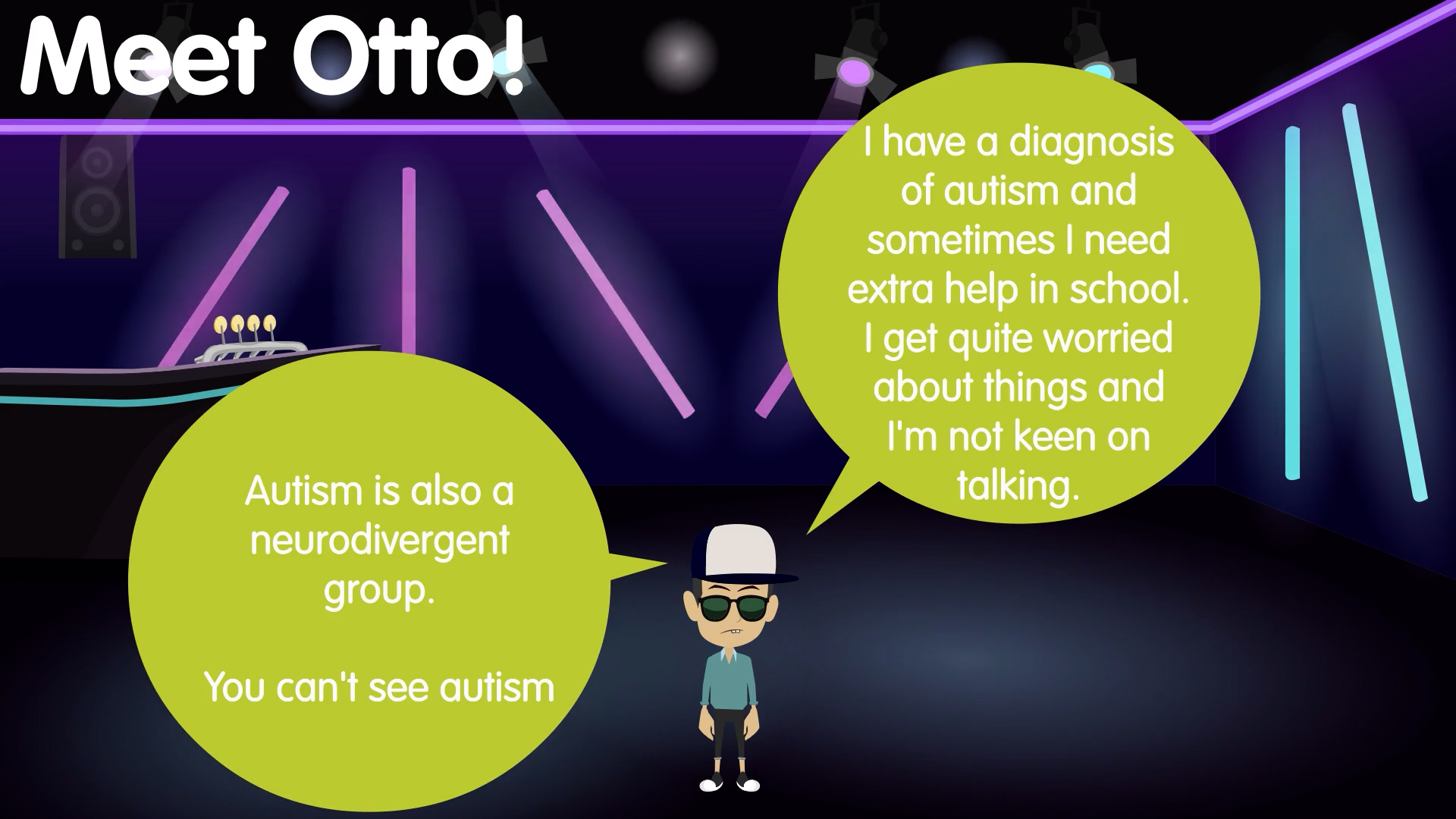 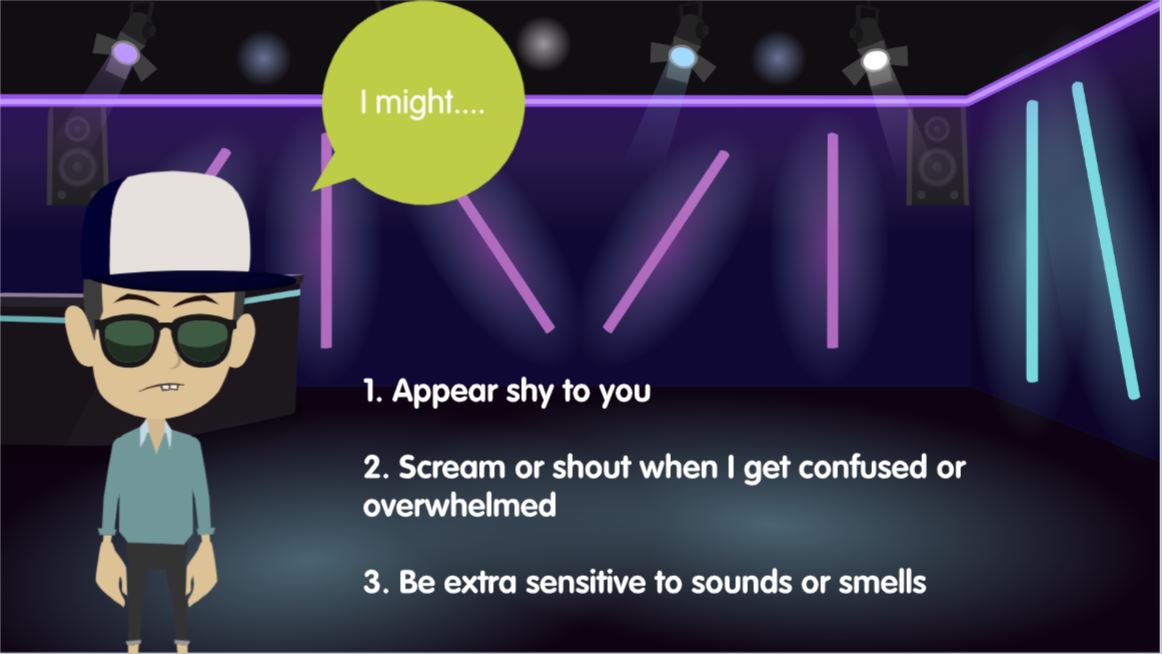 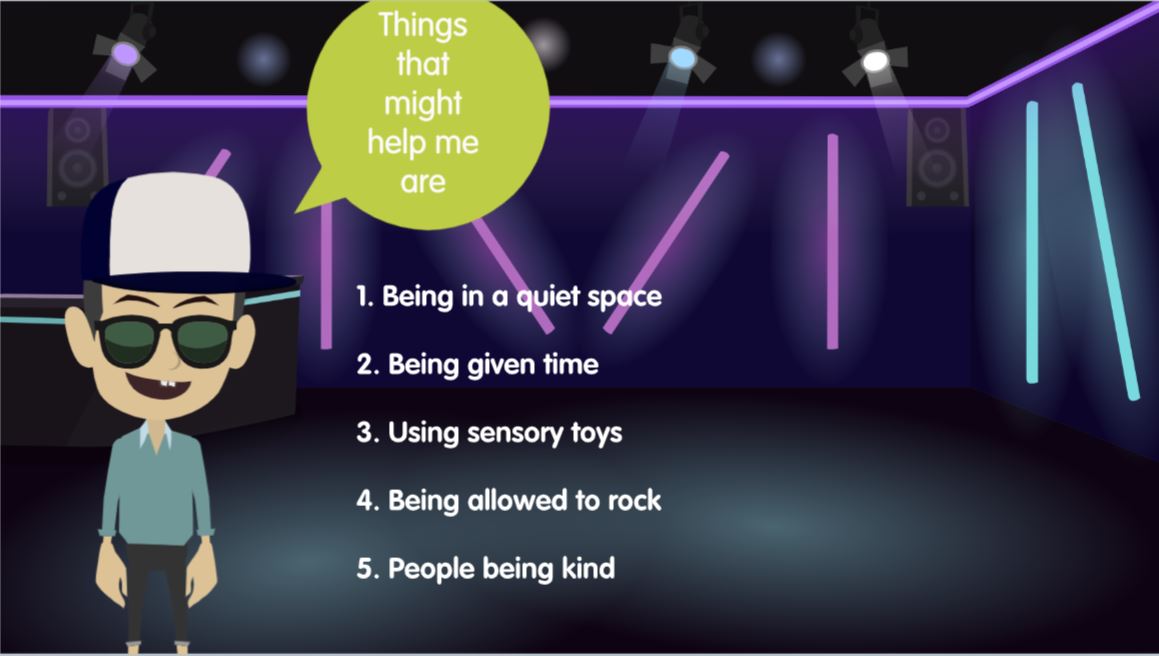 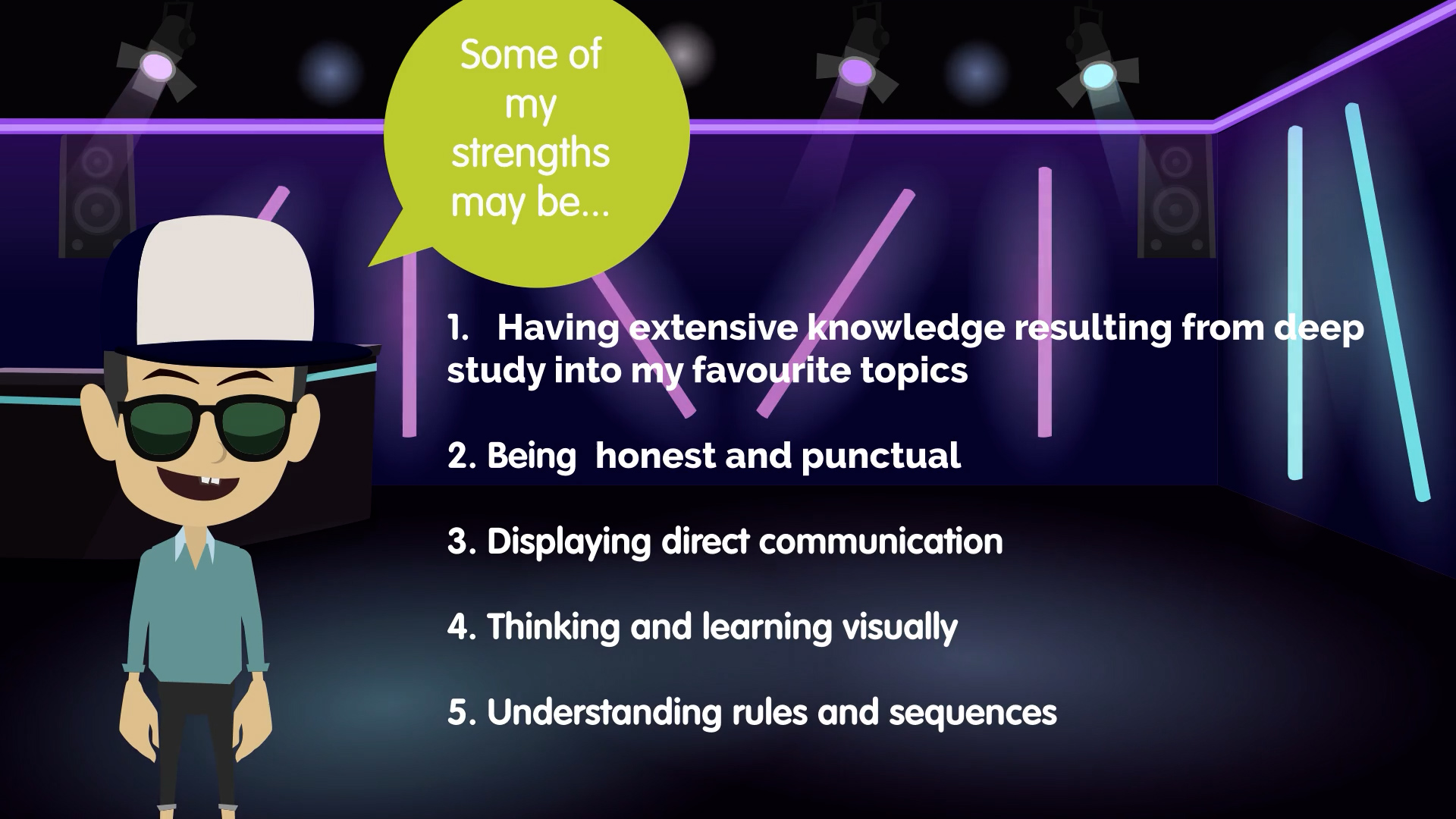 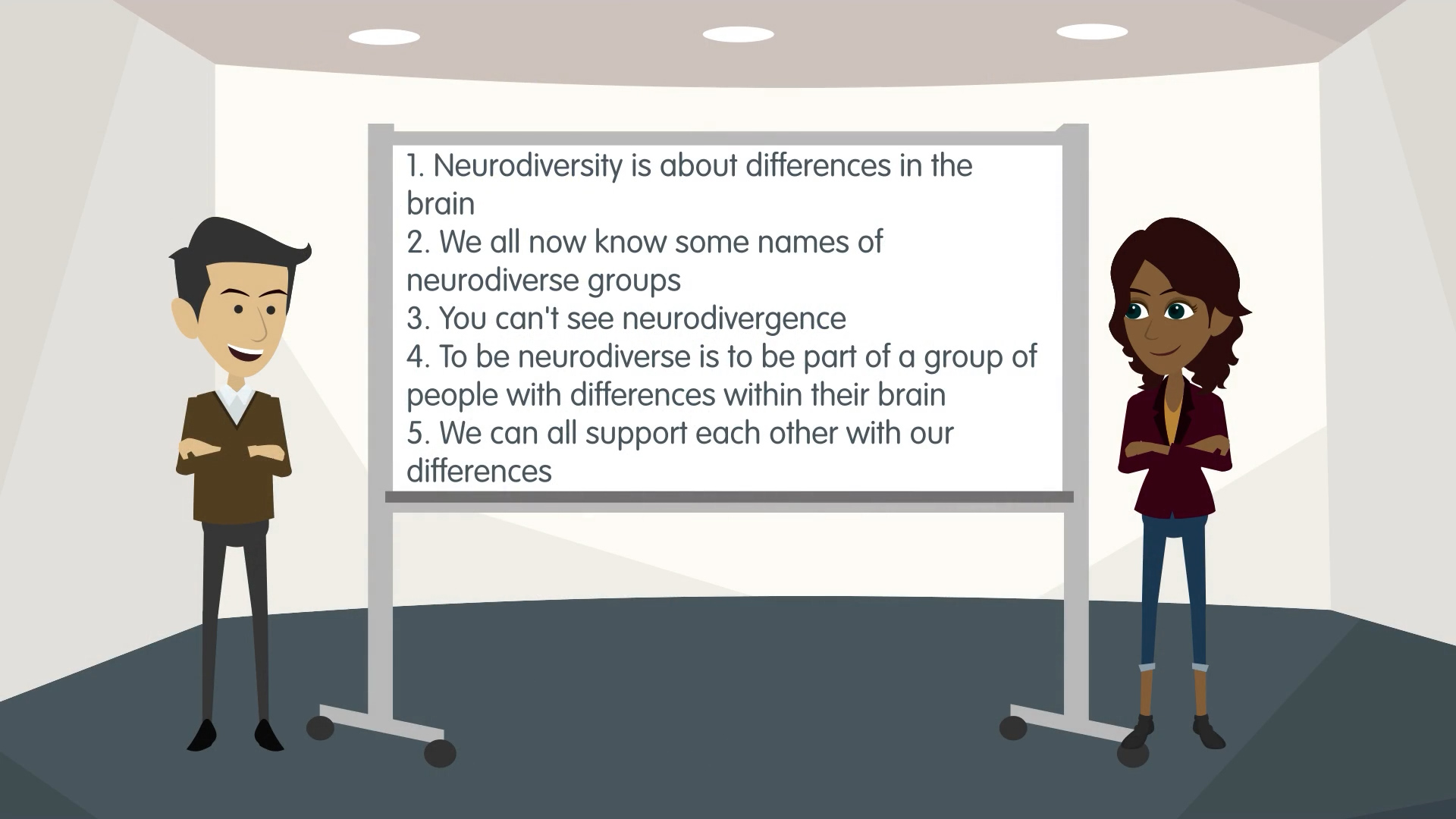 Famous faces who are neurodiverse
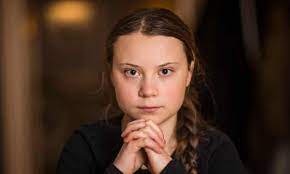 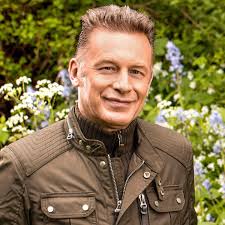 Chris Packham
TV Presenter
 - Autism
Greta Thunberg
Activist
 - Autism
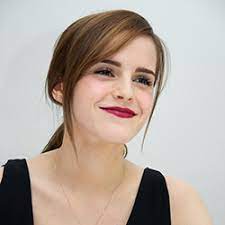 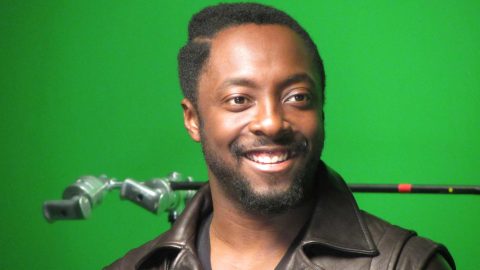 will.i.am
Musician/TV presenter
 - ADHD
Emma Watson
Actress
 - ADHD
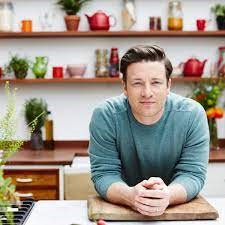 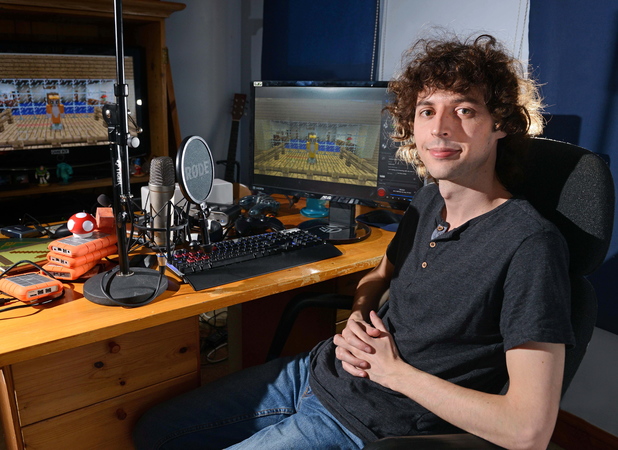 Jamie Oliver
Chef/TV Presenter
- Dyslexia
Stampy Long Nose
YouTuber
- Dyslexia